Skeletal Muscle Relaxants
Dr Naser Ashraf
Types of skeletal muscle relaxants: 2 groups
Neuromuscular blockers
Spasmolytics
Relax normal muscles (surgery and assistance of ventilation)
No central nervous system activity.
Used primarily as a part of general anesthesia
Reduce spasticity
Centrally acting (except dantrolene which act on the skeletal muscle)
Used in a variety of neurologic conditions
Skeletal Muscle Relaxants
Neuromuscular blockers
Spasmolytics
Non-depolarizing
(Competitive)
D tubocurarine 
Pancuronium
 Vecuronium 
Atracurium 
Mivacurium
Directly acting
Centrally acting
Diazepam 
Chlorzoxazone 
Tizanidine 
Baclofen
Dantrolene
Depolarizing
(Non-Competitive)
Succinylcholine 
Decamethomium
a
a
a
b
b
b
a
a
a
Action Potential
Skeletal Muscle contraction
Na+
Na+
Ca2+
ACH
ACH
ACH
ACH
NMreceptor
ACH
ACH
ACH
ACH
ACH
ACH
Motor neuron
ACH
ACH
ACH
ACHEsterase
Skeletal
Muscle
Mechanism of action of Neuromuscular Blockers
Normal
d-Tubocurarine
Succinylcholine
A
Ch
Ach
Ach
Ach
SCh
Ach
SCh
Depolarization
No Depolarization
Persistent Depolarization
Contraction
(Fasciculation)
Repolarization
No contraction
Relaxation
Contraction

Relaxation
Flaccid Paralysis
Competitive Antagonists
(Non-depolarizing Blockers)
(Non-depolarizing blockers)
Long-acting: 	 d tubocurarine, pancuronium                                                                
Intermediate: Atracurium ,      vecuronium ,                                                 rocuronium ,   
Short-acting: Mivacurium
[Speaker Notes: Antibiotics that interfere with neuromuscular transmission
Aminoglycosides
Tetracyclines
Polypeptide antibiotics
However, these drugs are not used clinically as muscle relaxants, but they act synergistically with muscle relaxants]
Ach
Ach
Anti-cholinestrases
(neostigmine, 
edrophonium)
which preserve 
acetylcholine 
are used to reverse 
the effect of 
d-tubocurarine
Mechanism of ActionCompetitive Antagonism
Agonist
Antagonist
d-Tubocurarine
Affinity	  : Yes
Intrinsic action : No
NM receptor
Motor End Plate
Actions
Muscle weakness  Flaccid paralysis
Order of muscle affected:
Extrinsic eye muscles, muscles of finger
Neck muscles (muscles of phonation and swallowing)
Face
Hands, 
Feet
Trunk
Respiratory muscles (intercostal and diaphragm)
Recovery in the reverse order
Consciousness, appreciation of pain not affected
Actions
Autonomic ganglion blocking property 
Histamine release (by d-tubocurarine)
CVS 
Significant fall in BP
Increase in Heart rate
Vagal gangionic blockade (also ‘ve’ and ‘pan’)
Newer competitive blockers:
Negligible effect on BP and HR
Adverse effects
Hypotension 
Tachycardia 
Respiratory paralysis 
Bronchospasm 
Aspiration of gastric contents
Advantages of synthetic (Newer) competitive blockers
Less histamine release 
Do not block autonomic ganglia 
Spontaneous recovery with most of drugs 
Rapacuronium & rocuronium have rapid onset
Atracuronium: Hoffmans elimination  
Mivacurium short acting
[Speaker Notes: Rapacuronium may cause bronchospasm before intubation]
Uses
As an adjunct to general anaesthesia 
For producing satisfactory skeletal muscle relaxation 
For facilitating endotracheal intubation 
Rocuronium preferred due to rapid onset of action 
Succinylcholine is  better due to short lasting duration
Depolarizing Blocker
(Non-competitive Antagonist)
Succinylcholine 
One Drug, Two blocks,             Brief and quick,                    Genetic variability in metabolism,         Malignant hyperthermia
Skeletal Muscle Relaxants
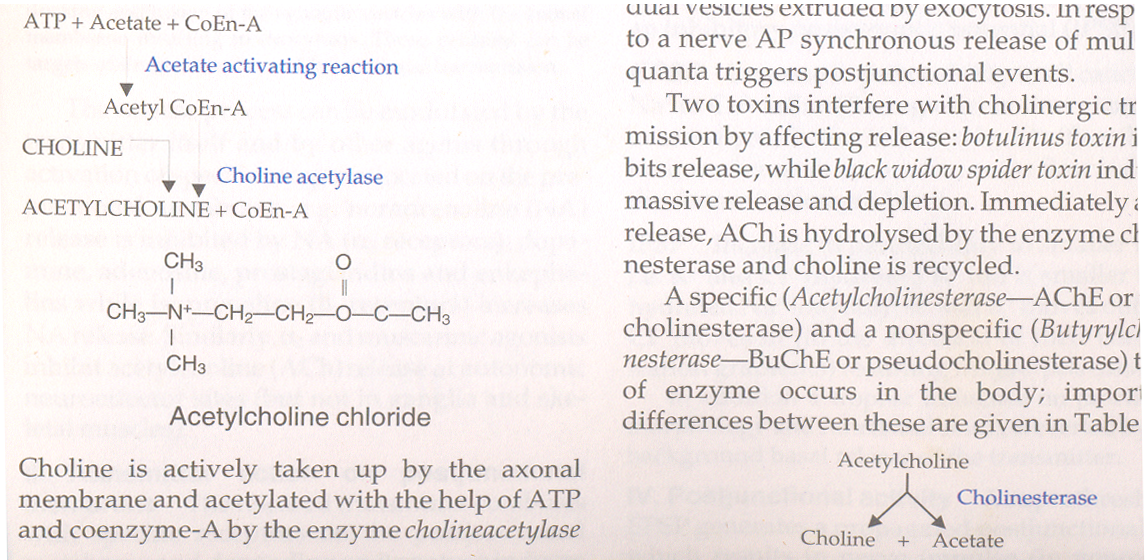 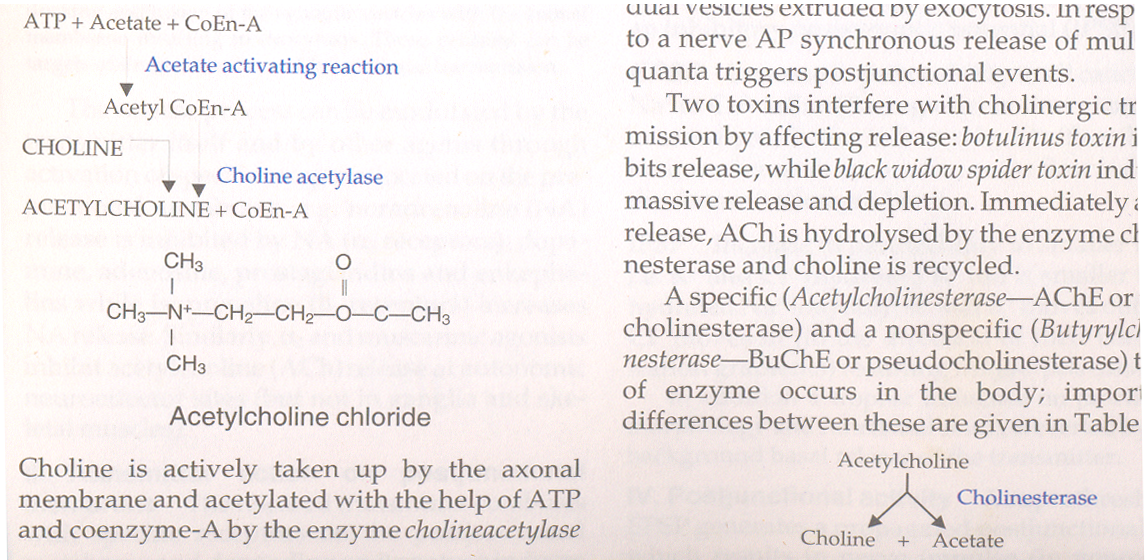 Succinyl Choline
Quaternary
ammonium
Quaternary
ammonium
Depolarising muscle relaxants
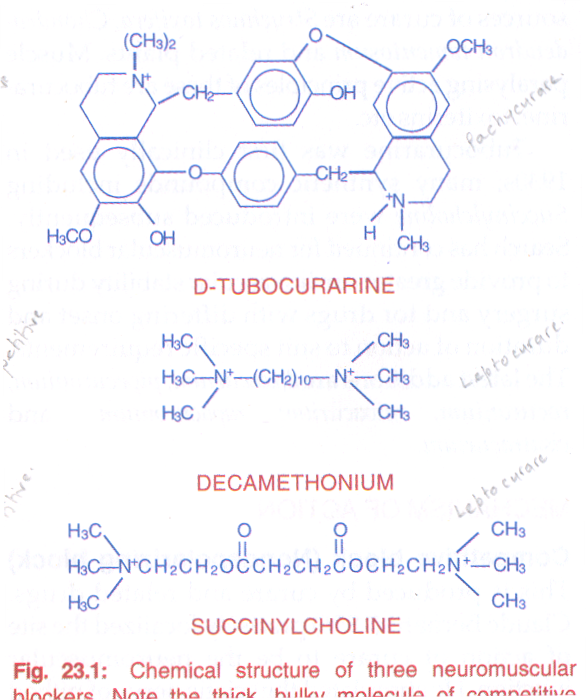 Two molecules of Acetylcholine)
Acetylcholine
Mechanism of action
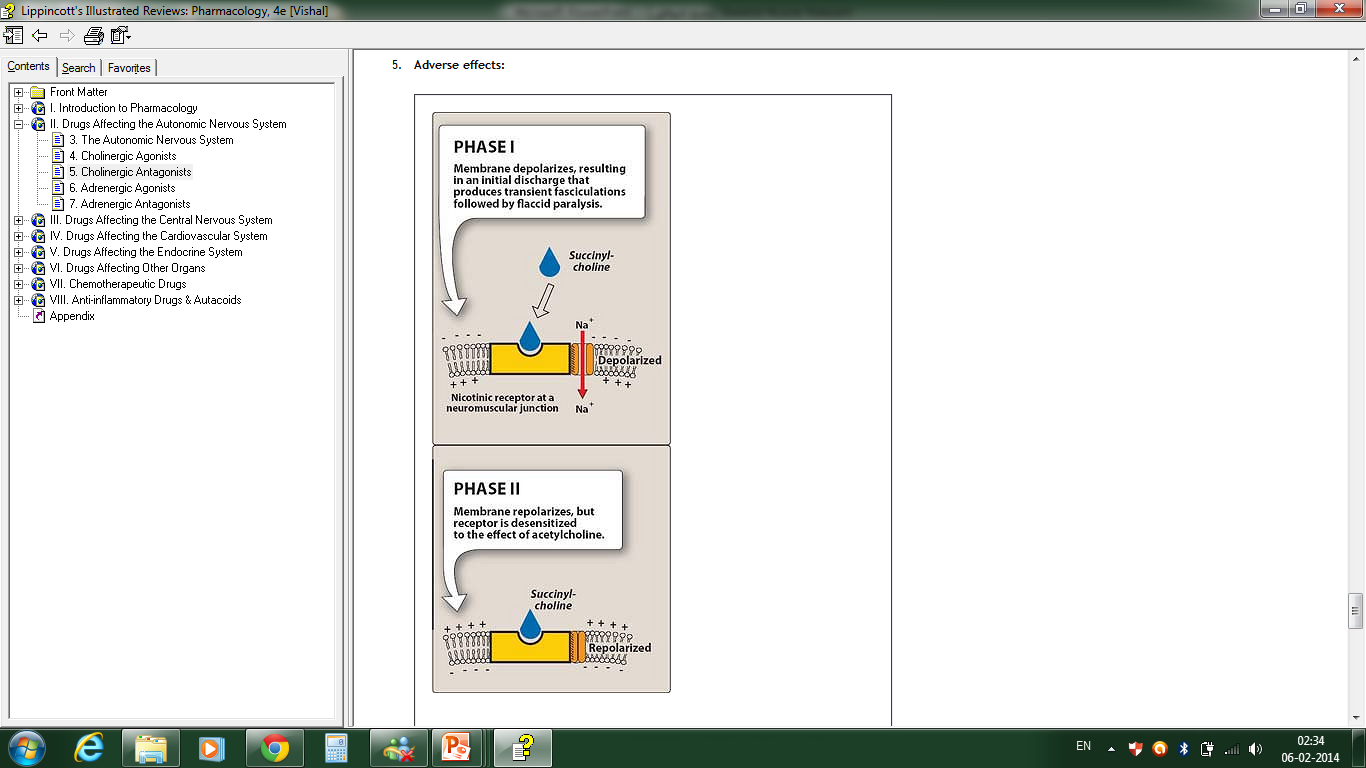 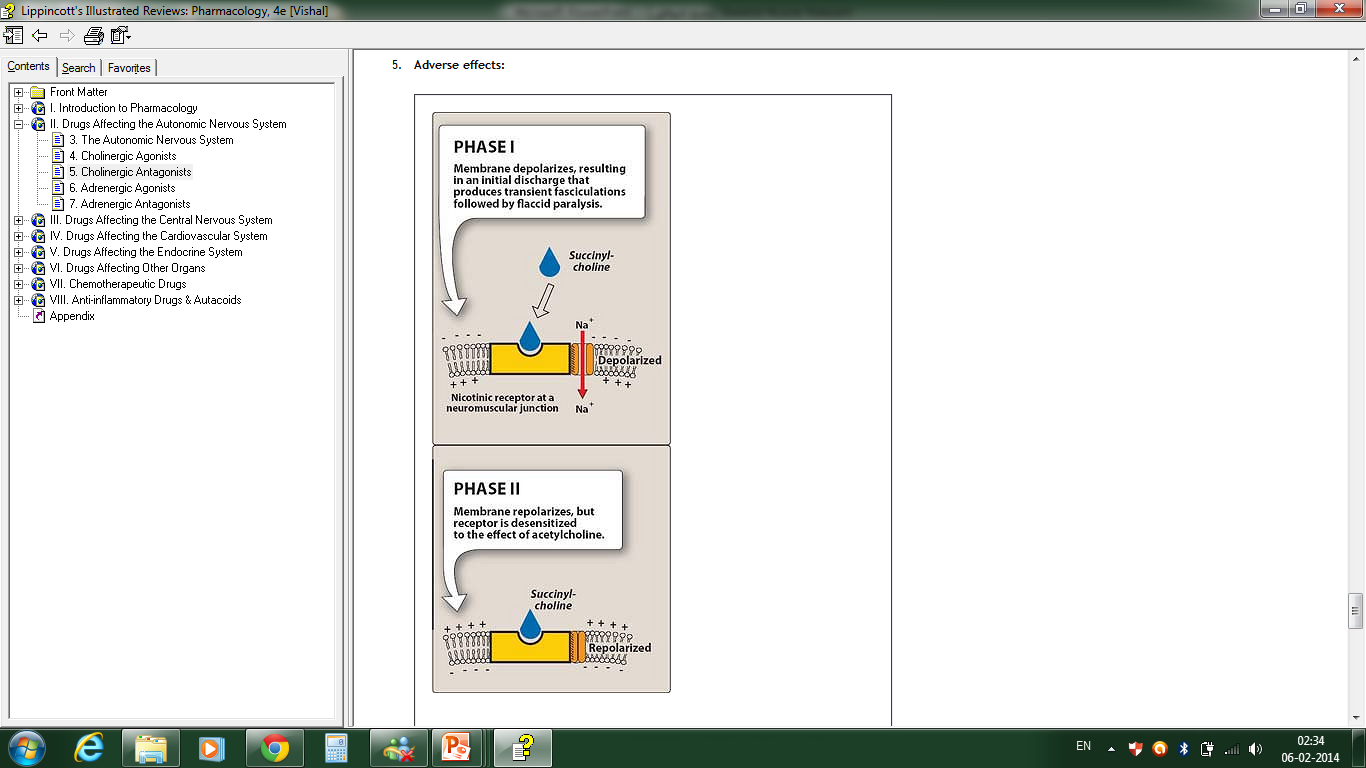 Agonist at Nicotinic (NM) receptor
Produces neuromuscular block by overstimulation, end plate is unable to respond to further stimulation.
Longer lasting or persistent depolarization
Succinylcholine
Actions
Small rapidly moving muscles (eye, jaw, larynx) relax before those of limbs and trunks
Ultimately intercostals and finally diaphragm paralysis occur  respiratory paralysis
Recovery in the reverse order 
Muscle relaxation: Onset: within 1 min; peak: 2 min, duration: 5 min; longer duration relaxation requires continued IV infusion
Succinylcholine
Uses
Suitable for short-term procedures 
Rapid endotracheal intubation during induction of anaesthesia 
During Electro-Convulsive shock Therapy (ECT)
To prevent injury
Succinylcholine
Adverse Effects
Transient Intraocular Tension
Hyperkalemia : Fasciculations release potassium in blood 
Succinylcholine apnoea 
Malignant hyperthermia: when used alng with halothane in general anaesthesia 
Treatment is by rapid cooling of patient & dantrolene i.v 
Muscle pain
Treatment of succinylcholine apnoea
No antidote is available 
Fresh frozen plasma should be infused 
Patient should be ventilated artificially untill full recovery
Comparison of Competitive and Depolarizing Blocking Agents
Dantrolene
Directly acting skeletal Muscle relaxant 
Inhibits depolarization induced calcium release from sarcoplasmic reticulum by acting on ryanodine receptors 
Drug of choice in malignant hyperthermia
Drug interactions
Non depolarizing blockers 
Anticholine-esterases (Neostigmine)
Reverse the action of only non depolarizing blockers 
Halothane, Aminoglycoside antibiotic like gentamicin & calcium channel blockers like nifedipine  
Enhances the neuromuscular blockade 
Depolarizing blockers 
Halothane can cause malignant hyperthermia
Ganglion blockers
Competitive blockers 
Hexamethonium 
Trimethaphan
Mecamylamine
Persistant depolarizing
Nicotine large dose
Actions & Adverse effects  of ganglion blockers